BIỆN PHÁP TU TỪ LẶP CẤU TRÚC
Chân trời sáng tạo 11 – Bài 8
MỤC TIÊU BÀI HỌC
01
02
03
HS ghi nhớ
HS thực hành
HS vận dụng
phát hiện và nêu tác dụng nghệ thuật của biện pháp tu từ lặp cấu trúc trong văn bản
đặc điểm và tác dụng của biện pháp tu từ lặp cấu trúc
tạo lập văn bản có sử dụng biện pháp tu từ lặp cấu trúc
KHỞI ĐỘNG
Theo dõi đoạn văn, HS chỉ ra điểm đặc biệt của đoạn văn bản đó và nêu nhận xét
Thế giới cần nâng niu quá đỗi. Ta sống đời lại thô tháp làm sao. Ta làm tổn thương những dòng sông. Ta làm tổn thương những mặt đầm. Ta làm tổn thương những mảnh vườn. Ta làm tổn thương những mùa hoa trái. Ta làm tổn thương những bình minh yên ả. Ta làm tổn thương những canh khuya trong vắng. Ta làm đau những niềm người quá đỗi mong manh…
Mặt đất ngàn đời quen tha thứ. Đại dương bao la quen độ lượng. Cánh rừng mênh mông quen trầm mặc. Những dòng sông quen chảy xuôi. Những hồ đầm quen nín lặng. Những nẻo đường quen nhẫn nhịn. Những góc vườn quen che giấu. Những thảm rêu vốn không biết dỗi hờn. Những đoá hoa không bao giờ chì chiết. Những giấc mơ chỉ một mực bao dung. Những yêu thương không bao giờ trả đũa…
(Trích tản văn Nên bị gai đâm, Chu Văn Sơn)
Thế giới cần nâng niu quá đỗi. Ta sống đời lại thô tháp làm sao. Ta làm tổn thương những dòng sông. Ta làm tổn thương những mặt đầm. Ta làm tổn thương những mảnh vườn. Ta làm tổn thương những mùa hoa trái. Ta làm tổn thương những bình minh yên ả. Ta làm tổn thương những canh khuya trong vắng. Ta làm đau những niềm người quá đỗi mong manh…
Mặt đất ngàn đời quen tha thứ. Đại dương bao la quen độ lượng. Cánh rừng mênh mông quen trầm mặc. Những dòng sông quen chảy xuôi. Những hồ đầm quen nín lặng. Những nẻo đường quen nhẫn nhịn. Những góc vườn quen che giấu. Những thảm rêu vốn không biết dỗi hờn. Những đoá hoa không bao giờ chì chiết. Những giấc mơ chỉ một mực bao dung. Những yêu thương không bao giờ trả đũa…
(Trích tản văn Nên bị gai đâm, Chu Văn Sơn)
Một số cấu trúc được lặp lại
Đoạn (1) Cấu trúc: Ta làm tổn thương + cụm danh từ 
Đoạn (2) Cụm danh từ (chỉ thiên nhiên) + không bao giờ + động từ (mang hành động phản kháng, tự vệ)
HÌNH THÀNH KIẾN THỨC MỚI
I
Lí thuyết
I. Lí thuyết
Thế nào là bptt lặp cấu trúc?
Biện pháp tổ chức những vế câu hoặc những câu có cùng một kết cấu ngữ pháp, nhằm nhấn mạnh ý tưởng và tạo sự nhịp nhàng, cân đối cho văn bản.
Có lưu ý gì đặc biệt?
Chúng ta có thể bắt gặp biện pháp lặp cấu trúc trong phép đối. Đối là cách lặp lại cấu trúc ngữ pháp có sự đối lập về từ ngữ, thanh điệu,...
II
Thực hành
Bài 1. Chỉ ra và nêu tác dụng của biện pháp tu từ lặp cấu trúc trong những đoạn trích dưới đây:
Biện pháp lặp cấu trúc 1: Lặp cấu trúc trong từng dòng thơ: trăng thương/ trăng nhớ đàn buồn đàn lặng
Biện pháp lặp cấu trúc 2: Lặp cấu trúc hai dòng thơ: Trăng thương, trăng nhớ, hỡi trăng ngần/ Đàn buồn, đàn lặng, ôi đàn chậm!
Tác dụng: Làm cho cấu trúc câu thơ ngắt thành những nhịp ngắn, mô phỏng tiếng đàn đang bắt đầu tấu lên, rải từng nốt chậm rãi.
a. Trăng nhập vào dây cung nguyệt lạnh.
Trăng thương, trăng nhớ, hỡi trăng ngần.
Đàn buồn, đàn lặng, ôi đàn chậm!
Mỗi giọt rơi tàn như lệ ngân.
(Xuân Diệu, Nguyệt cầm)
Bài 1. Chỉ ra và nêu tác dụng của biện pháp tu từ lặp cấu trúc trong những đoạn trích dưới đây:
b. Sự thật là từ mùa thu năm 1940, nước ta đã thành thuộc địa của Nhật, chứ không phải thuộc địa của Pháp nữa. Khi Nhật hàng Đồng minh thì nhân dân cả nước ta đã nổi dậy giành chính quyền lập nên nước Việt Nam Dân chủ Cộng Hoà.
Sự thật là dân ta đã lấy lại nước Việt Nam từ tay Nhật, chứ không phải từ tay pháp.
Pháp chạy, Nhật hàng, vua Bảo Đại thoái vị. Dân ta đã đánh đổ các xiềng xích thực dân gần một trăm năm nay để gây dựng nên nước Việt Nam độc lập. Dân ta lại đánh đổ chế độ quân chủ mấy mươi thế kỉ mà lập nên chế độ Dân chủ Cộng Hoà.
[…]
Một dân tộc đã gan góc chống ách nô lệ của Pháp hơn tám mươi năm nay, một dân tộc đã gan góc đứng về phe Đồng minh chống phát xít mấy năm nay, dân tộc đó phải được tự do! Dân tộc đó phải được độc lập!
Vì những lẽ trên, chúng tôi, Chính phủ lâm thời của nước Việt Nam Dân chủ Cộng hoà, trịnh trọng tuyên bố với thế giới rằng:
Nước Việt Nam có quyền hưởng tự do và độc lập, và sự thật đã thành một nước tự do độc lập. Toàn thể dân tộc Việt Nam quyết đem tất cả tinh thần và lực lượng, tính mạng và của cải để giữ vững quyền tự do, độc lập ấy.
(Hồ Chí Minh, Tuyên ngôn Độc lập)
Bài 1. Chỉ ra và nêu tác dụng của biện pháp tu từ lặp cấu trúc trong những đoạn trích dưới đây:
Biện pháp lặp cấu trúc 1
Biện pháp lặp cấu trúc 2
(1) Sự thật là từ mùa thu năm 1940, nước ta đã thành thuộc địa của Nhật, chứ không phải thuộc địa của Pháp nữa.
(2) Sự thật là dân ta đã lấy lại nước Việt Nam từ tay Nhật, chứ không phải từ tay Pháp.
Lặp cấu trúc giữa các vế câu: Pháp chạy, Nhật hàng, vua Bảo Đại thoái vị. Đây là phép lặp cấu trúc cụm chủ vị trong cùng một câu ghép.
Bài 1. Chỉ ra và nêu tác dụng của biện pháp tu từ lặp cấu trúc trong những đoạn trích dưới đây:
Biện pháp lặp cấu trúc 3
Biện pháp lặp cấu trúc 4
(1) Dân ta đã đánh đổ các xiềng xích thực dân gần một trăm năm nay để gây dựng nên nước
Việt Nam độc lập.
(2) Dân ta lại đánh đổ chế độ quân chủ mấy mươi thế kỉ mà lập nên chế độ Dân chủ Cộng hoà.
Một dân tộc đã gan góc chống ách nô lệ của Pháp hơn tám mươi năm nay,/ một dân tộc đã gan góc đứng về phe Đồng minh chống phát xít mấy năm nay. Đây là phép lặp cấu trúc thành phần câu.
Bài 1. Chỉ ra và nêu tác dụng của biện pháp tu từ lặp cấu trúc trong những đoạn trích dưới đây:
Biện pháp lặp cấu trúc 5
Biện pháp lặp cấu trúc 6
Lặp cấu trúc hai cụm chủ vị nòng cốt của hai câu:
(1) ... dân tộc đó phải được tự do!
(2) Dân tộc đó phải được độc lập!
Tinh thần và lực lượng/ tính mạng và của cải. Đây là phép lặp cấu trúc các bổ ngữ.
Bài 1. Chỉ ra và nêu tác dụng của biện pháp tu từ lặp cấu trúc trong những đoạn trích dưới đây:
c. Gió, gió thổi rào rào.
Trăng, trăng lay chấp chới.
Trời tròn như buồm căng.
Tất cả lên đường mới.
Hồn ta cảnh rộng mở
 Đôi bên gió thổi vào,
 Nghĩ những điều hớn hở
Như trời cao, cao, cao.
(Xuân Diệu, Gió)
Lặp cấu trúc: Gió, gió thổi rào rào/ Trăng, trăng lay chấp chới. Đây là phép lặp cấu trúc giữa hai dòng thơ.
Tác dụng: Nhấn mạnh sự chuyển động tươi mới của mọi sự vật trong trời đất.
Bài 1. Chỉ ra và nêu tác dụng của biện pháp tu từ lặp cấu trúc trong những đoạn trích dưới đây:
d. Rau cần, với cải bắp cho một tí rau răm vào, muối xổi, lấy ra ăn với thịt đông hay kho tàu, nó lạ miệng và có khi thú hơn cả dưa cải nữa... Nhưng ăn cháo ám mà không có rau cần thì… hỏng, y như thể vào một khoảng vườn mà không có hoa, đi trong mùa xuân mà không thấy bướm.
(Vũ Bằng, Thương nhớ mười hai)
Lặp cấu trúc: vào một khoảng vườn mà không có hoal đi trong mùa xuân mà không thấy bướm. 
Tác dụng: Nhấn mạnh ý nghĩa quyết định của rau cần đối với chất lượng của món cháo cám.
Bài 2. Đọc đoạn thơ sau và thực hiện các yêu cầu
Riêng những câu thơ
                                                   còn xanh
Riêng những bài hát
                                                   còn xanh
Và đôi mắt em 
như hai giếng nước
(Văn Cao, Thời gian)
a. Lặp cấu trúc giữa hai dòng thơ: Riêng những câu thơ còn xanh/ Riêng những bài hát còn xanh Tác dụng: Nhấn mạnh sự trường tồn của những giá trị tinh thần, nghệ thuật.
b. Cách diễn đạt những câu thơ còn xanh, những bài hát còn xanh: Hữu hình hoá những đối tượng trừu tượng như câu thơ, bài hát; biển câu thơ, bài hát thành những thực thể có sự sống, có sức trẻ, chống lại sự tàn phá của thời gian.s
a. Chỉ ra và nêu tác dụng của biện pháp tu từ lặp cấu trúc trong đoạn thơ trên.
b. Cho biết cách diễn đạt “những câu thơ còn xanh”, “những bài hát còn xanh” có gì đặc biệt.
VIẾT KẾT NỐIVỚI ĐỌC
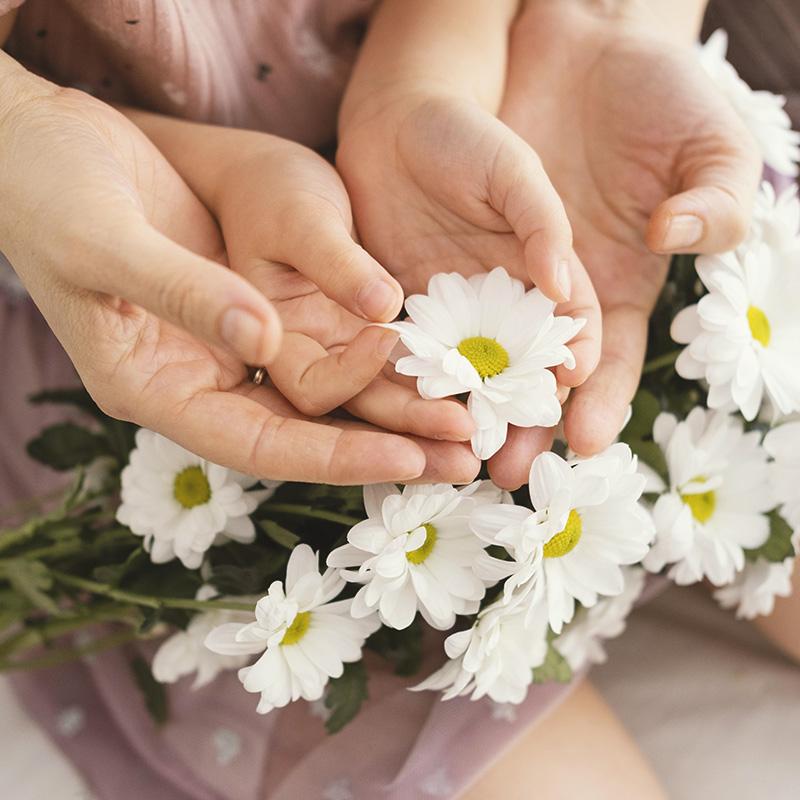 Đề bài
Viết đoạn văn (khoảng 200 chữ) Viết đoạn văn (khoảng 200 chữ) tự phác hoạ nét nổi bật trong tính cách của bạn, trong đó có sử dụng biện pháp tu từ lặp cấu trúc.
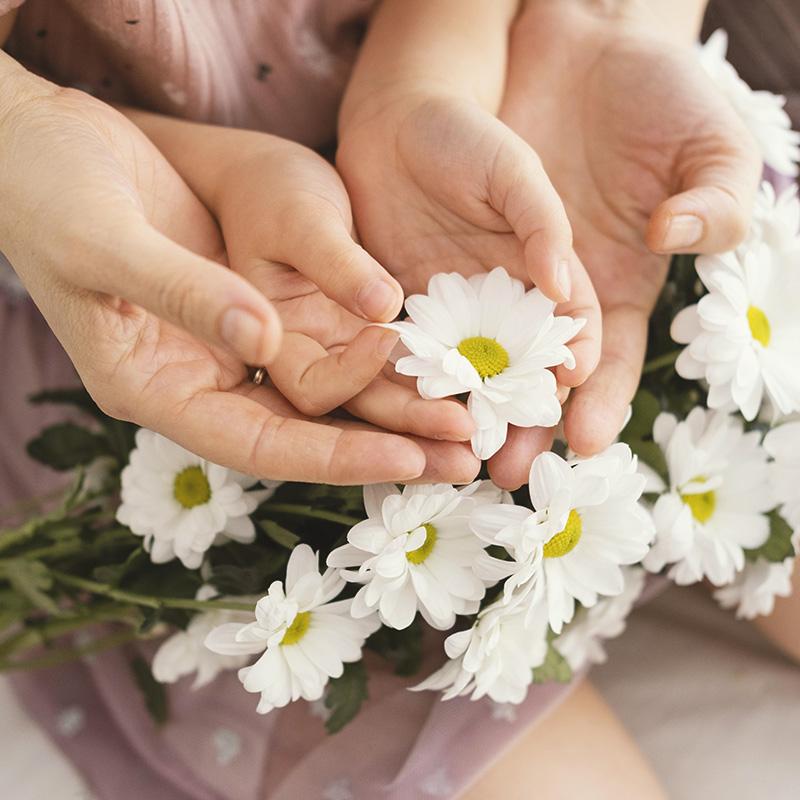 Gợi ý
Đọc nhanh để bài, gạch chân từ ngữ quan trọng để xác định yêu cầu của đề bài. 
Tìm ý, sắp xếp ý cho đoạn văn. 
Xác định kiểu đoạn văn sẽ tạo lập (diễn dịch, quy nạp hay tổng - phân – hợp).
Viết nhanh đoạn văn và đọc lại để chỉnh sửa từ ngữ, câu văn.